Theorien und methoden der Kulturpsychologie
Übung 7: In der Tradition der Praxeologischen Wissenssoziologie: 
Die Dokumentarische Methode
Wiederholung der Vorlesungsinhalte
Dokumentarische Methode und Kultur(-psychologie)
Begründende Studie
Beispiele für präferierte Daten i.d. Dokumentarischen Methode
Theoretische Zugänge
Methodisches Vorgehen
2
Theorien und Methoden der Kulturpsychologe / Strukturierte Betreuung
1. Dokumentarische Methode und Kultur(-psychologie)
„Die Dokumentarische Methode bestimmt Kultur nicht von ihren Rändern her, sondern aus ihrem Zentrum, und zwar als konjunktiven Erfahrungsraum, der durch eine Gemeinsamkeit im Erleben strukturiert ist. Letztlich sind die kulturpsychologischen Fragestellungen, die sich mit ihr behandeln lassen, kaum eingeschränkt. […] Ihr grundlagentheoretisches Instrumentarium stellt die Forschungslinse allerdings eher in Richtung Gemeinschaft bzw. Kollektivität scharf. Hinsichtlich individueller psychischer Dynamiken bietet sich aus kulturpsychologischer Sicht ein Feld, das im Rahmen der Dokumentarischen Methode zukünftig stärker beleuchtet werden sollte. Zugleich bietet die Sichtweise der Dokumentarischen Methode eine wichtige Ergänzung zur psychologischen Linse, die das Individuum als Entität nicht selten absolut setzt: In scheinbar individuellen Dilemmata, Problem- und Leidenszuständen drücken sich […] oft kollektiv geteilte bzw. gesellschaftliche Spannungsfelder aus.“ (Przyborski 2022, S. 218; Herv. PSR)

„verlagert die Dokumentarische Methode Ursprung und Wirkung kultureller Struktur in das Handeln selbst. Das Wissen, das in standortverbundenen und damit kulturtypischen Handlungs- und Wahrnehmungspraxen eingelassen ist, wird in dieser Perspektive als strukturbildend betrachtet.“ (Przyborski 2022, S. 209)
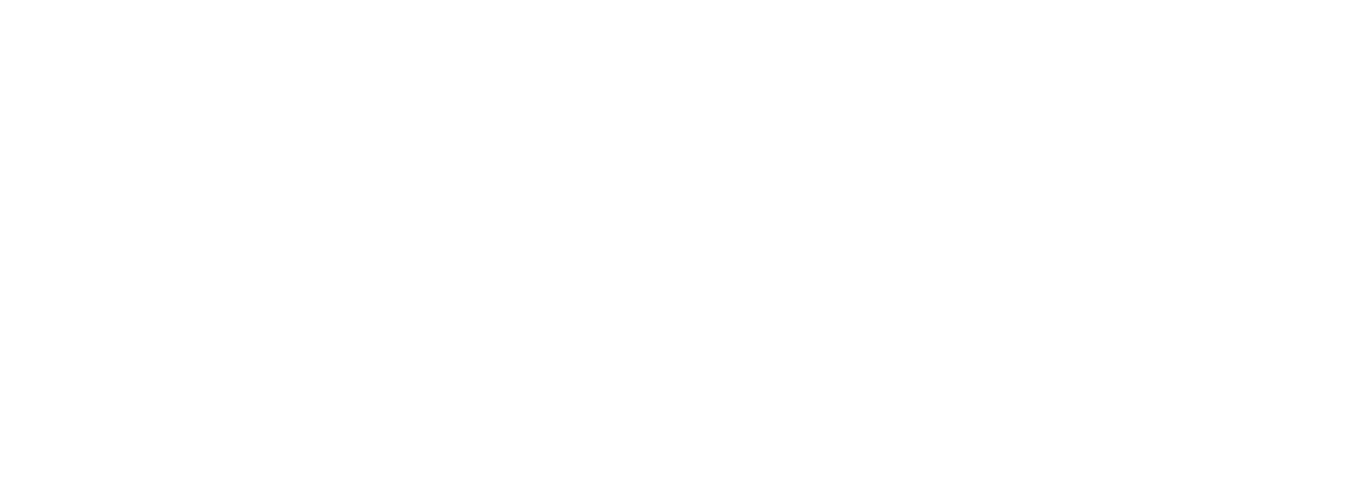 3
Theorien und Methoden der Kulturpsychologe / Strukturierte Betreuung
[Speaker Notes: Interviews als soziales Arrangement, nicht nur eigenen Output sehen (welche Rolle habe ich als Forscher?)
Arten von Interviews ausarbeiten (narrativ, Leitfaden, Experteninterview (ist immer auch ein Leitfadeninterview); problemzentriertes Interview… einmal Definitionen heraussuchen)
Mit mehreren Personen: dokumentarische Methode (was das?); Analyse in dokumentarischer Methode baut meist auf Gruppendiskussionen auf
Authentische Gespräche: ich muss als Forscher gar nicht unbedingt dabei sein; interessiere mich für die Gespräche der Leute  z.B. im politischen Bereich (wie werden Gesetze informell in der Bar am Vorabend ausgearbeitet?
Irgendwann vergessen Leute, dass man da ist und sie beobachtet
Setting: muss nicht kahler Raum mit zwei Stühlen sein, man kann fok.: vorher Film zeigen; Dilemma:]
2. Begründende Studie
R. Bohnsack (1989): Generation, Milieu und Geschlecht
 untersucht, wie soziale Milieus, Geschlechterrollen und generationale Zugehörigkeit die Denkweisen, Handlungsorientierungen und Lebensstile von Menschen prägen
4
Theorien und Methoden der Kulturpsychologe / Strukturierte Betreuung
[Speaker Notes: Interviews als soziales Arrangement, nicht nur eigenen Output sehen (welche Rolle habe ich als Forscher?)
Arten von Interviews ausarbeiten (narrativ, Leitfaden, Experteninterview (ist immer auch ein Leitfadeninterview); problemzentriertes Interview… einmal Definitionen heraussuchen)
Mit mehreren Personen: dokumentarische Methode (was das?); Analyse in dokumentarischer Methode baut meist auf Gruppendiskussionen auf
Authentische Gespräche: ich muss als Forscher gar nicht unbedingt dabei sein; interessiere mich für die Gespräche der Leute  z.B. im politischen Bereich (wie werden Gesetze informell in der Bar am Vorabend ausgearbeitet?
Irgendwann vergessen Leute, dass man da ist und sie beobachtet
Setting: muss nicht kahler Raum mit zwei Stühlen sein, man kann fok.: vorher Film zeigen; Dilemma:]
2. Begründende Studie
Konjunktion als theoretisches Konzept von Kollektivität nach K. Mannheim
„verbindet die Menschen quasi von innen, auf der Basis gemeinsamer, genauer: strukturidentischer – d. h. milieu- bzw. kulturspezifischer – Erfahrungshintergründe. Dies zeigt sich im Diskurs an den genannten Phänomenen [Integrationsphänomene als ‚gemeinsame Satzkonstruktionen und komplexe Sinnproduktion‘], die durch unmittelbares Verstehen möglich werden“ (Przyborski 2022, S. 206)
Gruppendiskussionen und Methodentriangulation 
„Gruppendiskussionen erlauben eine umfassende Rekonstruktion von Handlungspraxis. Sie sind daher sehr universell einsetzbar, wenn es um Fragen nach strukturell ähnlichen Erfahrungen und Erlebnissen von Personen bzw. Gruppen geht.“ (Przyborski 2022, S. 207)
5
Theorien und Methoden der Kulturpsychologe / Strukturierte Betreuung
[Speaker Notes: Interviews als soziales Arrangement, nicht nur eigenen Output sehen (welche Rolle habe ich als Forscher?)
Arten von Interviews ausarbeiten (narrativ, Leitfaden, Experteninterview (ist immer auch ein Leitfadeninterview); problemzentriertes Interview… einmal Definitionen heraussuchen)
Mit mehreren Personen: dokumentarische Methode (was das?); Analyse in dokumentarischer Methode baut meist auf Gruppendiskussionen auf
Authentische Gespräche: ich muss als Forscher gar nicht unbedingt dabei sein; interessiere mich für die Gespräche der Leute  z.B. im politischen Bereich (wie werden Gesetze informell in der Bar am Vorabend ausgearbeitet?
Irgendwann vergessen Leute, dass man da ist und sie beobachtet
Setting: muss nicht kahler Raum mit zwei Stühlen sein, man kann fok.: vorher Film zeigen; Dilemma:]
3. Theor. Zugänge: Fokus auf implizites Wissen
Hauptaugenmerk: implizites Wissen explizit machen
Dokumentarische Methode „dient der Rekonstruktion der praktischen Erfahrungen von Einzelpersonen und Gruppen, in Milieus und Organisationen, gibt Aufschluss über die Handlungsorientierungen, die sich in der jeweiligen Praxis dokumentieren, und eröffnet somit einen Zugang zur Handlungspraxis“ (Nohl 2017, S. 4)
„Da wir als Forschende aber nicht nur allgemeine Wissensbestände, die über die unterschiedlichen Gruppen und Individuen unserer Gesellschaft hinweg existieren, untersuchen möchten, sind wir in besonderem Maße auf das konjunktive bzw. atheoretische Wissen verwiesen, das eng mit der spezifischen Praxis von Menschen in ihren Biographien und in ihren Milieus verknüpft ist.“ (Nohl 2017, S. 7)
Rekonstruktion von handlungsleitendem Erfahrungswissen, von praktischem, atheoretischem, vornehmlich implizitem Wissen (konjunktives Wisse im Sinne von K. Mannheim)
6
Theorien und Methoden der Kulturpsychologe / Strukturierte Betreuung
[Speaker Notes: Interviews als soziales Arrangement, nicht nur eigenen Output sehen (welche Rolle habe ich als Forscher?)
Arten von Interviews ausarbeiten (narrativ, Leitfaden, Experteninterview (ist immer auch ein Leitfadeninterview); problemzentriertes Interview… einmal Definitionen heraussuchen)
Mit mehreren Personen: dokumentarische Methode (was das?); Analyse in dokumentarischer Methode baut meist auf Gruppendiskussionen auf
Authentische Gespräche: ich muss als Forscher gar nicht unbedingt dabei sein; interessiere mich für die Gespräche der Leute  z.B. im politischen Bereich (wie werden Gesetze informell in der Bar am Vorabend ausgearbeitet?
Irgendwann vergessen Leute, dass man da ist und sie beobachtet
Setting: muss nicht kahler Raum mit zwei Stühlen sein, man kann fok.: vorher Film zeigen; Dilemma:]
3. Theor. Zugänge: Konjunktives vs. kommunikatives Wissen
„erkenntnislogische Differenz […] zwischen der im Erleben verankerten Herstellung von Wirklichkeit, den handlungspraktischen Orientierungen – in der Sprache von Mannheim ‚atheoretischem‘ bzw. ‚konjunktivem‘ Wissen – einerseits, und kommunikativ generalisierten Wissensbeständen, die nach Kriterien von faktischer Wahrheit und normativer Richtigkeit beurteilt werden können, andererseits.“ (Przyborski 2022, S. 208; Herv. im Orig.)
≠ WARUM? (subjektiv)
≠ WAS? (objektiv)
sondern
WIE?
7
Theorien und Methoden der Kulturpsychologe / Strukturierte Betreuung
[Speaker Notes: Interviews als soziales Arrangement, nicht nur eigenen Output sehen (welche Rolle habe ich als Forscher?)
Arten von Interviews ausarbeiten (narrativ, Leitfaden, Experteninterview (ist immer auch ein Leitfadeninterview); problemzentriertes Interview… einmal Definitionen heraussuchen)
Mit mehreren Personen: dokumentarische Methode (was das?); Analyse in dokumentarischer Methode baut meist auf Gruppendiskussionen auf
Authentische Gespräche: ich muss als Forscher gar nicht unbedingt dabei sein; interessiere mich für die Gespräche der Leute  z.B. im politischen Bereich (wie werden Gesetze informell in der Bar am Vorabend ausgearbeitet?
Irgendwann vergessen Leute, dass man da ist und sie beobachtet
Setting: muss nicht kahler Raum mit zwei Stühlen sein, man kann fok.: vorher Film zeigen; Dilemma:]
3. Theor. Zugänge: Konjunktives vs. kommunikatives Wissen
WIE?
„Die Dokumentarische Methode wendet sich nun der Performanz, den Prozessstrukturen der Herstellung von Wirklichkeit und dem entsprechenden, in der Regel stillschweigenden Wissen zu. Durch seine Explikation wird es für den human- und sozialwissenschaftlichen Erkenntnisprozess fruchtbar gemacht. Es wird also keine höhere Rationalität gegenüber den Untersuchten vorausgesetzt, sondern lediglich ein anderer Blickwinkel. Die Untersuchten wissen im Grunde gar nicht, was sie alles wissen, nicht zuletzt, weil die begriffliche Explikation ihres Wissens sie in ihrer Handlungspraxis unnötig aufhalten würde. Die Untersuchten beobachten ihre Beobachtungen (meist) nicht selbst – jedenfalls nicht systematisch.“ (Przyborski 2022, S. 208–209)
8
Theorien und Methoden der Kulturpsychologe / Strukturierte Betreuung
[Speaker Notes: Interviews als soziales Arrangement, nicht nur eigenen Output sehen (welche Rolle habe ich als Forscher?)
Arten von Interviews ausarbeiten (narrativ, Leitfaden, Experteninterview (ist immer auch ein Leitfadeninterview); problemzentriertes Interview… einmal Definitionen heraussuchen)
Mit mehreren Personen: dokumentarische Methode (was das?); Analyse in dokumentarischer Methode baut meist auf Gruppendiskussionen auf
Authentische Gespräche: ich muss als Forscher gar nicht unbedingt dabei sein; interessiere mich für die Gespräche der Leute  z.B. im politischen Bereich (wie werden Gesetze informell in der Bar am Vorabend ausgearbeitet?
Irgendwann vergessen Leute, dass man da ist und sie beobachtet
Setting: muss nicht kahler Raum mit zwei Stühlen sein, man kann fok.: vorher Film zeigen; Dilemma:]
3. Theor. Zugänge: Konjunktiver Erfahrungsraum
„Wir sind in Sinnzusammenhänge und damit in bestimmte Formen des Erlebens und Erfahrens hineingeboren und teilen diese von Anfang an mit anderen, und zwar durch den gemeinsamen Vollzug des Alltags. Jede:r von uns hat an mehreren Erfahrungsräumen teil, z. B. geschlechts-, bildungsmilieu- und generationstypischen. Erstere konstituieren sich etwa über die Kombination von Interaktion in gleichgeschlechtlichen Peergroups und dem Erleben geschlechtstypischer (Fremd-)Zuschreibungen. Bildungsmilieutypische Erfahrungsräume sind im gemeinsamen Erleben von Wissensvermittlung in je unterschiedlichen Institutionen und entsprechenden biografischen Ablaufmustern fundiert. Generationstypische Erfahrungsräume nehmen ihren Ausgang in der gemeinsamen Handlungspraxis, die zeitgeschichtliche Bedingungen und Entwicklungen bzw. Verläufe mit sich bringen“ (Przyborski 2022, S. 210; unter Bezug auf Mannheim)
9
Theorien und Methoden der Kulturpsychologe / Strukturierte Betreuung
[Speaker Notes: Interviews als soziales Arrangement, nicht nur eigenen Output sehen (welche Rolle habe ich als Forscher?)
Arten von Interviews ausarbeiten (narrativ, Leitfaden, Experteninterview (ist immer auch ein Leitfadeninterview); problemzentriertes Interview… einmal Definitionen heraussuchen)
Mit mehreren Personen: dokumentarische Methode (was das?); Analyse in dokumentarischer Methode baut meist auf Gruppendiskussionen auf
Authentische Gespräche: ich muss als Forscher gar nicht unbedingt dabei sein; interessiere mich für die Gespräche der Leute  z.B. im politischen Bereich (wie werden Gesetze informell in der Bar am Vorabend ausgearbeitet?
Irgendwann vergessen Leute, dass man da ist und sie beobachtet
Setting: muss nicht kahler Raum mit zwei Stühlen sein, man kann fok.: vorher Film zeigen; Dilemma:]
3. Theor. Zugänge: Konjunktiver Erfahrungsraum
Gemeinsam gemachte Erfahrung nicht erforderlich: „nicht wichtig, dass die Erfahrungen tatsächlich mit anderen zusammen gemacht werden. Es geht vielmehr um strukturidentische Erfahrungen“ (Przyborski 2022, S. 211)
Konjunktiver Erfahrungsraum als Raum des Dokumentsinns: „Der Dokumentsinn oder die performative Logik ist immer in derartigen Erfahrungsräumen fundiert.“ (Przyborski 2022, S. 211–212)
Gruppendiskussion als Ort der Artikulation konjunktiver Erfahrung: „Eine Gruppe, in welcher ein konkretes Gespräch oder eine Diskussion stattfindet, ist nicht der soziale Ort der Entstehung, sondern derjenige der Artikulation und Repräsentation kollektiver Erlebnisschichtung.“ (Przyborski 2022, S. 212)
Konjunktiver Erfahrungsraum im Plural: „Konkrete soziale Einheiten, wie Gruppen oder Milieus, aber auch Individuen, stellen immer eine Überlagerung konjunktiver Erfahrungsräume dar, die nur analytisch zu trennen sind.“ (Przyborski 2022, S. 212)
10
Theorien und Methoden der Kulturpsychologe / Strukturierte Betreuung
[Speaker Notes: Interviews als soziales Arrangement, nicht nur eigenen Output sehen (welche Rolle habe ich als Forscher?)
Arten von Interviews ausarbeiten (narrativ, Leitfaden, Experteninterview (ist immer auch ein Leitfadeninterview); problemzentriertes Interview… einmal Definitionen heraussuchen)
Mit mehreren Personen: dokumentarische Methode (was das?); Analyse in dokumentarischer Methode baut meist auf Gruppendiskussionen auf
Authentische Gespräche: ich muss als Forscher gar nicht unbedingt dabei sein; interessiere mich für die Gespräche der Leute  z.B. im politischen Bereich (wie werden Gesetze informell in der Bar am Vorabend ausgearbeitet?
Irgendwann vergessen Leute, dass man da ist und sie beobachtet
Setting: muss nicht kahler Raum mit zwei Stühlen sein, man kann fok.: vorher Film zeigen; Dilemma:]
3. Theor. Zugänge: Konjunktiver Erfahrungsraum
„In jedem einzelnen Individuum schichten sich im Lauf des Lebens verschiedene Erfahrungsräume auf.“ (Przyborski 2018, S. 88)
11
Theorien und Methoden der Kulturpsychologe / Strukturierte Betreuung
[Speaker Notes: Interviews als soziales Arrangement, nicht nur eigenen Output sehen (welche Rolle habe ich als Forscher?)
Arten von Interviews ausarbeiten (narrativ, Leitfaden, Experteninterview (ist immer auch ein Leitfadeninterview); problemzentriertes Interview… einmal Definitionen heraussuchen)
Mit mehreren Personen: dokumentarische Methode (was das?); Analyse in dokumentarischer Methode baut meist auf Gruppendiskussionen auf
Authentische Gespräche: ich muss als Forscher gar nicht unbedingt dabei sein; interessiere mich für die Gespräche der Leute  z.B. im politischen Bereich (wie werden Gesetze informell in der Bar am Vorabend ausgearbeitet?
Irgendwann vergessen Leute, dass man da ist und sie beobachtet
Setting: muss nicht kahler Raum mit zwei Stühlen sein, man kann fok.: vorher Film zeigen; Dilemma:]
4. Methodisches Vorgehen
Standortverbundenheit:
„Die Beobachtungsposition der Dokumentarischen Methode setzt also bei einer grundlegenden Standortverbundenheit von Wissen und Erfahrung an, die sie für das Alltagswissen und das wissenschaftliche Wissen gleichermaßen als Voraussetzung konzipiert und die mithin die methodische Vorgehensweise bestimmt.“ (Przyborski 2022, S. 209)
Komparative Analyse:
„Nur aus einer kulturellen Einbindung oder auch durch das Erleben kultureller Brüche bin ich als Forscher:in in der Lage, interessante Fragestellungen zu erkennen. Zum anderen folgt daraus, dass theoretische Abstraktion aus dem empirischen Material vor allem durch das systematische Gegeneinanderhalten von empirischen Vergleichshorizonten geleistet werden muss.“ (Przyborski 2022, S. 210)
Geltungscharakter:
„Einklammerung von faktischer Wahrheit und normativer Richtigkeit“ (Przyborski 2022, S. 210)
12
Theorien und Methoden der Kulturpsychologe / Strukturierte Betreuung
[Speaker Notes: Interviews als soziales Arrangement, nicht nur eigenen Output sehen (welche Rolle habe ich als Forscher?)
Arten von Interviews ausarbeiten (narrativ, Leitfaden, Experteninterview (ist immer auch ein Leitfadeninterview); problemzentriertes Interview… einmal Definitionen heraussuchen)
Mit mehreren Personen: dokumentarische Methode (was das?); Analyse in dokumentarischer Methode baut meist auf Gruppendiskussionen auf
Authentische Gespräche: ich muss als Forscher gar nicht unbedingt dabei sein; interessiere mich für die Gespräche der Leute  z.B. im politischen Bereich (wie werden Gesetze informell in der Bar am Vorabend ausgearbeitet?
Irgendwann vergessen Leute, dass man da ist und sie beobachtet
Setting: muss nicht kahler Raum mit zwei Stühlen sein, man kann fok.: vorher Film zeigen; Dilemma:]
4. Methodisches Vorgehen: Ablauf
vergleichsweise genaues Transkript erstellen
Formulierende Interpretation
Reflektierende Interpretation
Typologie
generell bedeutsam: sequenzanalytisches Vorgehen / vergleichende Interpretationen
13
Theorien und Methoden der Kulturpsychologe / Strukturierte Betreuung
[Speaker Notes: Interviews als soziales Arrangement, nicht nur eigenen Output sehen (welche Rolle habe ich als Forscher?)
Arten von Interviews ausarbeiten (narrativ, Leitfaden, Experteninterview (ist immer auch ein Leitfadeninterview); problemzentriertes Interview… einmal Definitionen heraussuchen)
Mit mehreren Personen: dokumentarische Methode (was das?); Analyse in dokumentarischer Methode baut meist auf Gruppendiskussionen auf
Authentische Gespräche: ich muss als Forscher gar nicht unbedingt dabei sein; interessiere mich für die Gespräche der Leute  z.B. im politischen Bereich (wie werden Gesetze informell in der Bar am Vorabend ausgearbeitet?
Irgendwann vergessen Leute, dass man da ist und sie beobachtet
Setting: muss nicht kahler Raum mit zwei Stühlen sein, man kann fok.: vorher Film zeigen; Dilemma:]
4. Methodisches Vorgehen: Ablauf
Thematischer Verlauf, Auswahl von Passagen, Transkription 
beim ersten Abhören des Materials wird themat. Verlauf erstellt; Passagen werden der Reihe nach mit Stellenangaben aufgeschrieben und formale Merkmale notiert (z.B. die Dichte des Diskurses)
Passagen für die Interpretation werden ausgewählt (besonders interessant sind Anfangspassagen, Passagen, die sich formal stark von anderer unterscheiden sowie solche, die für Forschungsfrage von Interesse ist)
ausgewählte Passagen werden transkribiert (nur bei narrativen Interviews vollst. Transkription sinnvoll)
Formulierende Interpretation
in erstem Interpretationsschritt wird kommunikativ generalisierter (allg. verständlicher) Sinngehalt zusammengefasst; dabei wird Thema der Passage festgelegt und Ober- und Unterthemen herausgearbeitet; Zusammenfassung sollte nicht länger als Transkript sein
Funktion: Strukturierung, analytische Differenzierung zw. beiden Sinnebenen, Prozess des Sinnverstehens intersubjektiv deutlich machen
14
Theorien und Methoden der Kulturpsychologe / Strukturierte Betreuung
[Speaker Notes: Interviews als soziales Arrangement, nicht nur eigenen Output sehen (welche Rolle habe ich als Forscher?)
Arten von Interviews ausarbeiten (narrativ, Leitfaden, Experteninterview (ist immer auch ein Leitfadeninterview); problemzentriertes Interview… einmal Definitionen heraussuchen)
Mit mehreren Personen: dokumentarische Methode (was das?); Analyse in dokumentarischer Methode baut meist auf Gruppendiskussionen auf
Authentische Gespräche: ich muss als Forscher gar nicht unbedingt dabei sein; interessiere mich für die Gespräche der Leute  z.B. im politischen Bereich (wie werden Gesetze informell in der Bar am Vorabend ausgearbeitet?
Irgendwann vergessen Leute, dass man da ist und sie beobachtet
Setting: muss nicht kahler Raum mit zwei Stühlen sein, man kann fok.: vorher Film zeigen; Dilemma:]
4. Methodisches Vorgehen: Ablauf
3. Reflektierende Interpretation (I-III)
zielt auf dokumentarischen Sinngehalt 

4. Komparative Analyse und Typenbildung
Textstellen innerhalb des untersuchten Falls und zw. verschiedenen Fällen werden verglichen
15
Theorien und Methoden der Kulturpsychologe / Strukturierte Betreuung
[Speaker Notes: Interviews als soziales Arrangement, nicht nur eigenen Output sehen (welche Rolle habe ich als Forscher?)
Arten von Interviews ausarbeiten (narrativ, Leitfaden, Experteninterview (ist immer auch ein Leitfadeninterview); problemzentriertes Interview… einmal Definitionen heraussuchen)
Mit mehreren Personen: dokumentarische Methode (was das?); Analyse in dokumentarischer Methode baut meist auf Gruppendiskussionen auf
Authentische Gespräche: ich muss als Forscher gar nicht unbedingt dabei sein; interessiere mich für die Gespräche der Leute  z.B. im politischen Bereich (wie werden Gesetze informell in der Bar am Vorabend ausgearbeitet?
Irgendwann vergessen Leute, dass man da ist und sie beobachtet
Setting: muss nicht kahler Raum mit zwei Stühlen sein, man kann fok.: vorher Film zeigen; Dilemma:]
Vertiefende Aufgabe
Literatur
• Bohnsack, R. (1989). Generation, Milieu und Geschlecht. Ergebnisse aus Gruppendiskussionen mit Jugendlichen. Opladen: Westdeu tscher Verlag. 
• Bohnsack, R. (2003). Differenzerfahrungen der Identität und des Habitus. Eine empirische Untersuchung auf der Basis der dokumentarischen Methode. In B. Liebsch & J. Straub (Hrsg.), Lebensformen im Widerstreit: Integrations- und Identitätskonflikte in pluralen Gesellschaften (S. 136– 160). Frankfurt a.M.: Campus.
 • Bohnsack, R. (2017). Praxeologische Wissenssoziologie. Opladen/Toronto: UTB. 
• Nohl, A.-M. (2027). Interview und Dokumentarische Methode. Anleitungen für die Forschungspraxis. Wiesbaden: Springer VS. https://doi.org/10.1007/978-3-658-16080-7 
• Przyborski, A. (2018). Bildkommunikation. Qualitative Bild- und Medienforschung. München: Oldenbourg. • Przyborski, A. (2023). Dokumentarische Methode. In U. Wolfradt, L. Allolio-Näcke& P. S. Ruppel (Hrsg.), Kulturpsychologie –Eine Einführung (S. 205–220). Wiesbaden: Springer. DOI: https://doi.org/10.1007/978-3-658-37918-6_19
 • Steinnebel, J. & Ruppel, P. S. (2020). Die fotografische Inszenierung ökologischen Bewusstseins: Nachhaltigkeitsorientierte Reisepraxis und massenkompatibles Selbstmarketing. Psychosozial, 43 (3), 115–129. https://doi.org/10.30820/0171-3434-2020-3-115
 • Straub, J. & Ruppel, P. S. (2023). Relationale Hermeneutik: Theoretisch-methodologische Systematisierungen interpretativer Forschung. In U. Wolfradt, L.
17
Theorien und Methoden der Kulturpsychologe / Strukturierte Betreuung
[Speaker Notes: Interviews als soziales Arrangement, nicht nur eigenen Output sehen (welche Rolle habe ich als Forscher?)
Arten von Interviews ausarbeiten (narrativ, Leitfaden, Experteninterview (ist immer auch ein Leitfadeninterview); problemzentriertes Interview… einmal Definitionen heraussuchen)
Mit mehreren Personen: dokumentarische Methode (was das?); Analyse in dokumentarischer Methode baut meist auf Gruppendiskussionen auf
Authentische Gespräche: ich muss als Forscher gar nicht unbedingt dabei sein; interessiere mich für die Gespräche der Leute  z.B. im politischen Bereich (wie werden Gesetze informell in der Bar am Vorabend ausgearbeitet?
Irgendwann vergessen Leute, dass man da ist und sie beobachtet
Setting: muss nicht kahler Raum mit zwei Stühlen sein, man kann fok.: vorher Film zeigen; Dilemma:]